Identity Rules
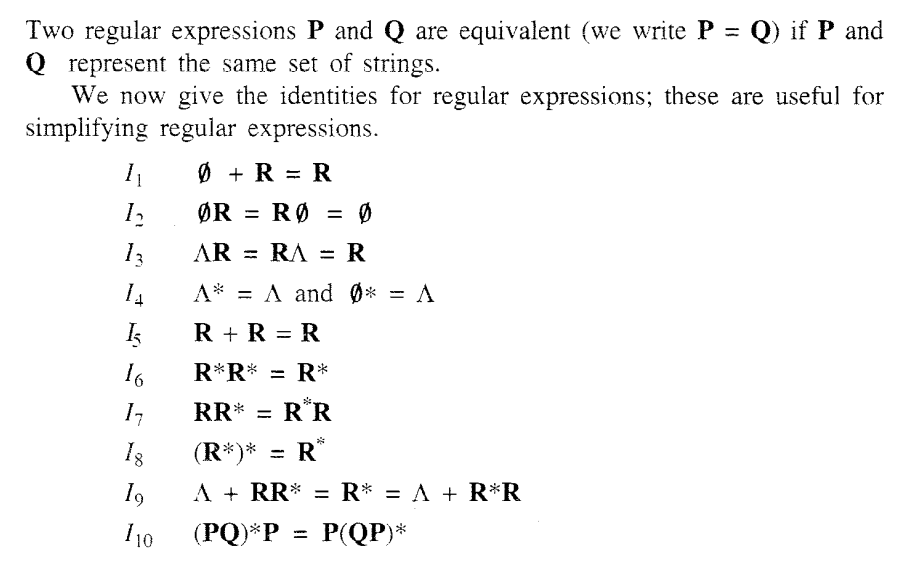 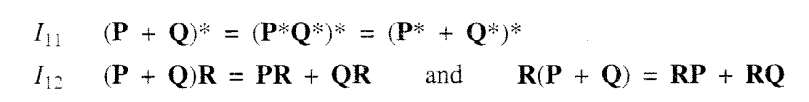 Prepared By : Dr K RAJENDRA PRASAD,  PROFESSOR, DEPT. OF CSE (CS),  IARE (Autonomous), NANDYAL
1
Arden’s Theorem
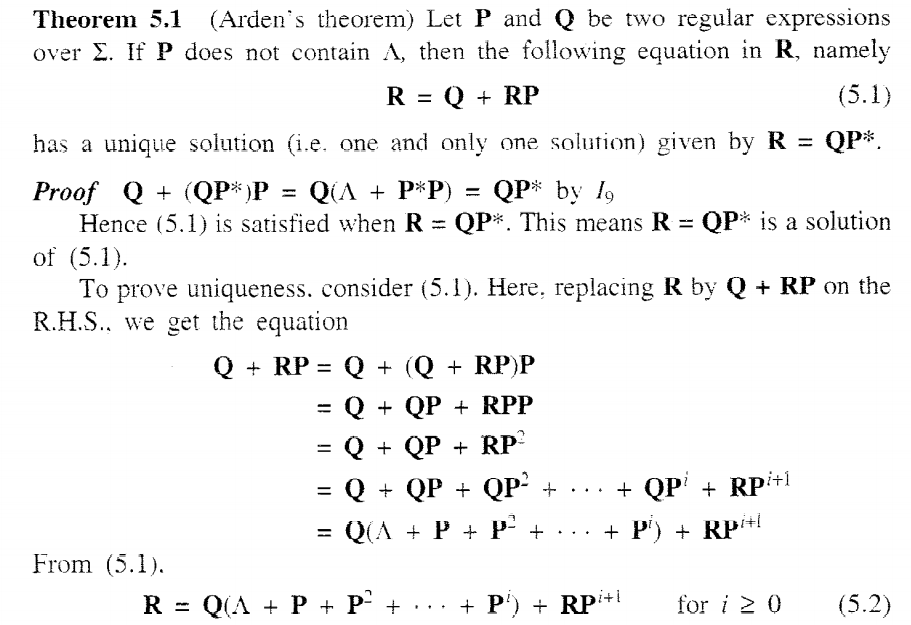 Prepared By : Dr K RAJENDRA PRASAD,  PROFESSOR, DEPT. OF CSE (CS),  IARE (Autonomous), NANDYAL
2
Converting Finite Automata to Regular Expression
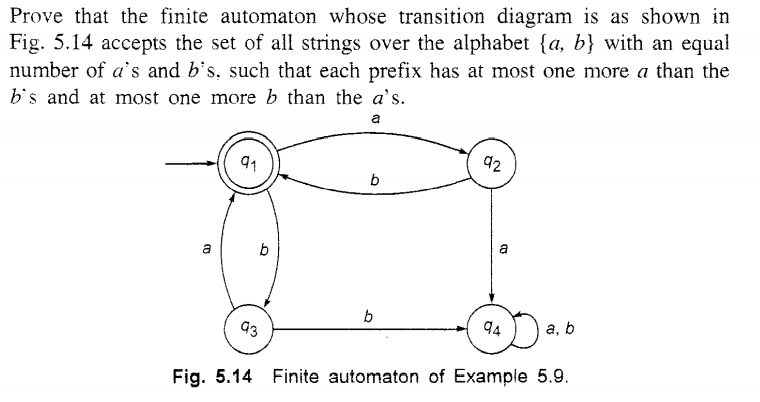 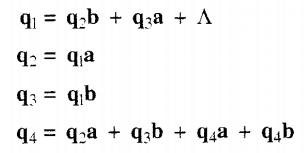 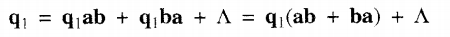 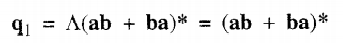 Prepared By : Dr K RAJENDRA PRASAD,  PROFESSOR, DEPT. OF CSE (CS),  IARE (Autonomous), NANDYAL
3
Converting Finite Automata to Regular Expression
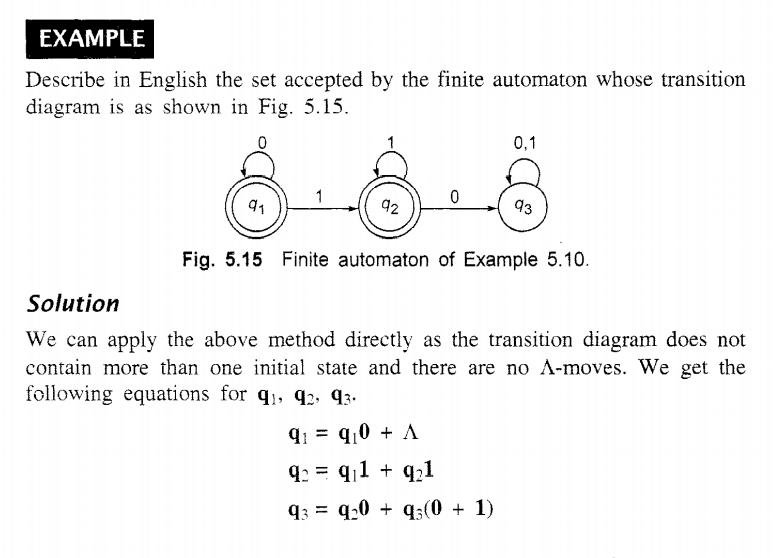 Prepared By : Dr K RAJENDRA PRASAD,  PROFESSOR, DEPT. OF CSE (CS),  IARE (Autonomous), NANDYAL
4
Converting Finite Automata to Regular Expression
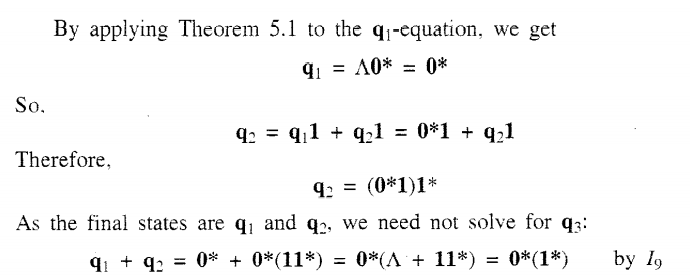 Prepared By : Dr K RAJENDRA PRASAD,  PROFESSOR, DEPT. OF CSE (CS),  IARE (Autonomous), NANDYAL
5
Converting Finite Automata to Regular Expression
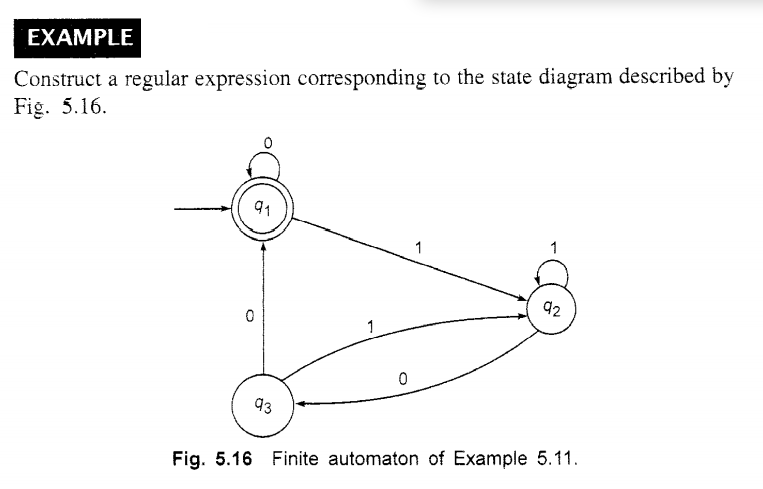 Prepared By : Dr K RAJENDRA PRASAD,  PROFESSOR, DEPT. OF CSE (CS),  IARE (Autonomous), NANDYAL
6
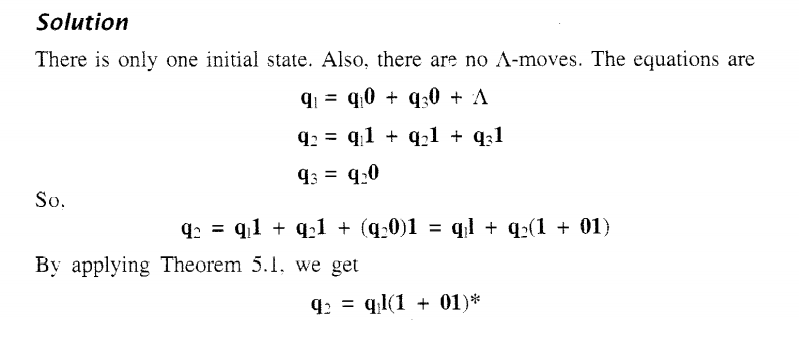 Converting Finite Automata to Regular Expression
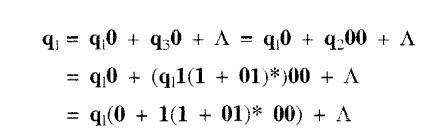 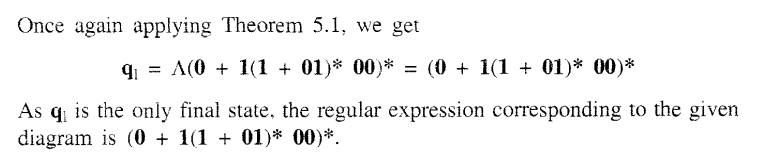 Prepared By : Dr K RAJENDRA PRASAD,  PROFESSOR, DEPT. OF CSE (CS),  IARE (Autonomous), NANDYAL
7
Converting Finite Automata to Regular Expression
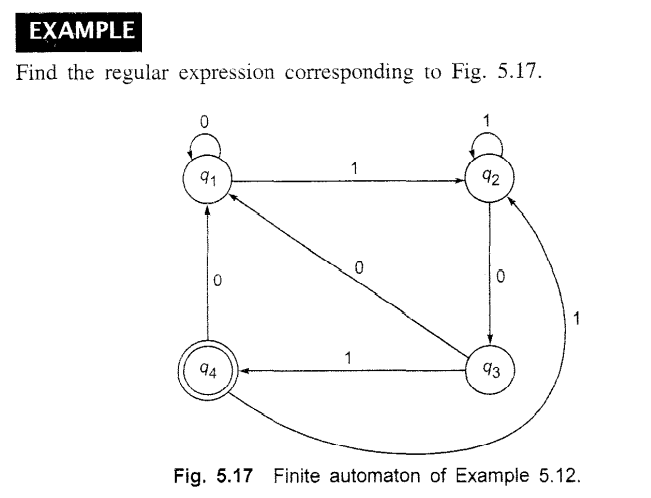 Prepared By : Dr K RAJENDRA PRASAD,  PROFESSOR, DEPT. OF CSE (CS),  IARE (Autonomous), NANDYAL
8
Converting Finite Automata to Regular Expression
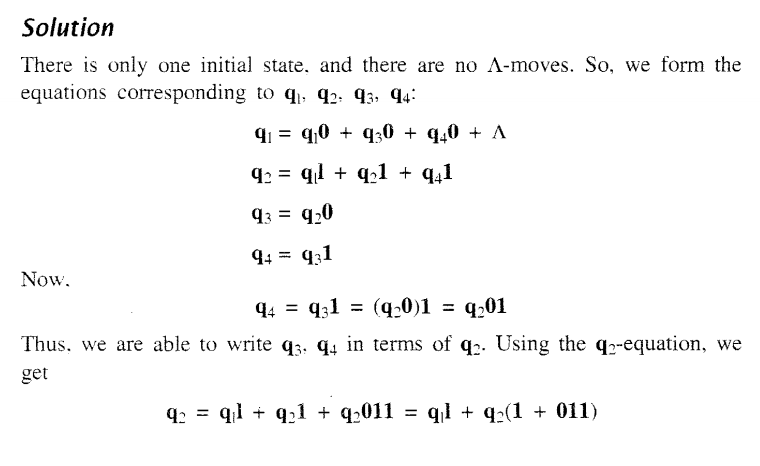 Prepared By : Dr K RAJENDRA PRASAD,  PROFESSOR, DEPT. OF CSE (CS),  IARE (Autonomous), NANDYAL
9
Pumping Lemma of Regular Sets (Or Regular Languages)
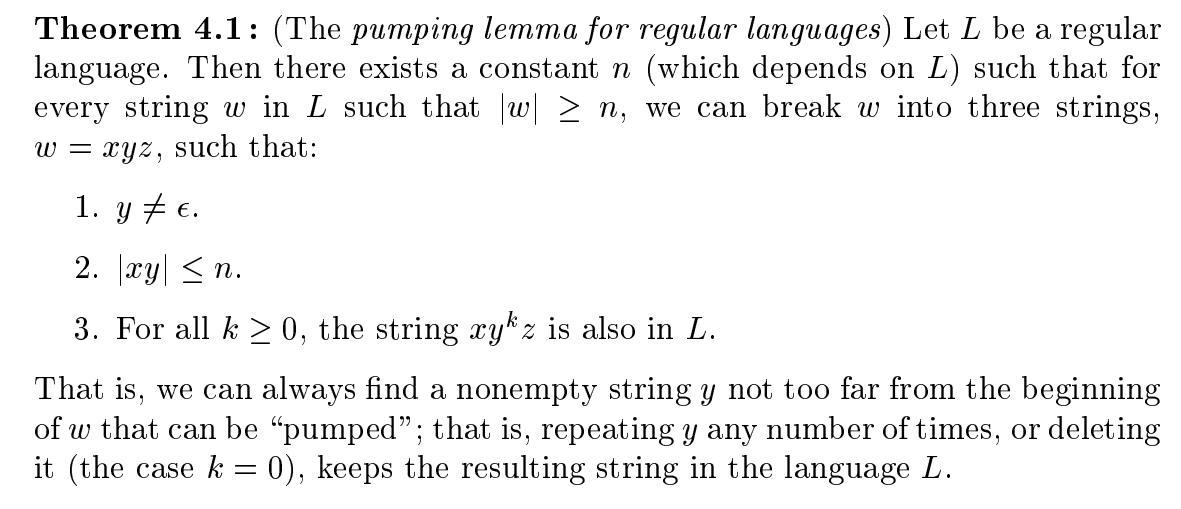 Prepared By : Dr K RAJENDRA PRASAD,  PROFESSOR, DEPT. OF CSE (CS),  IARE (Autonomous), NANDYAL
10
Pumping Lemma of Regular Sets (Or Regular Languages)
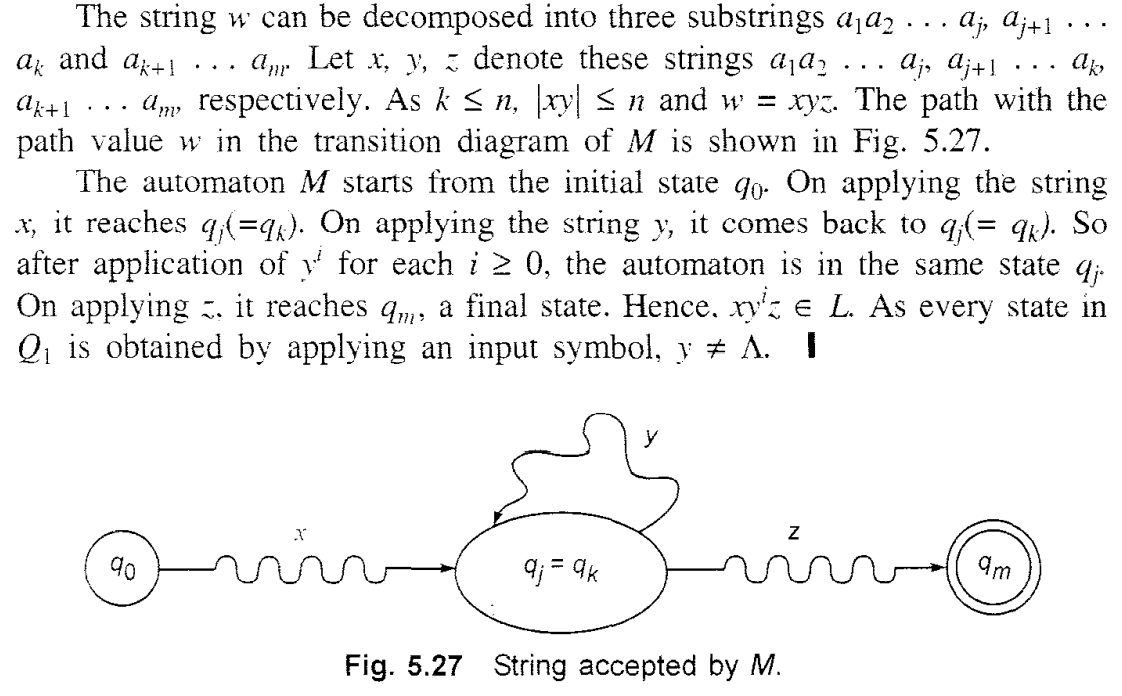 Prepared By : Dr K RAJENDRA PRASAD,  PROFESSOR, DEPT. OF CSE (CS),  IARE (Autonomous), NANDYAL
11
Applications of Pumping Lemma
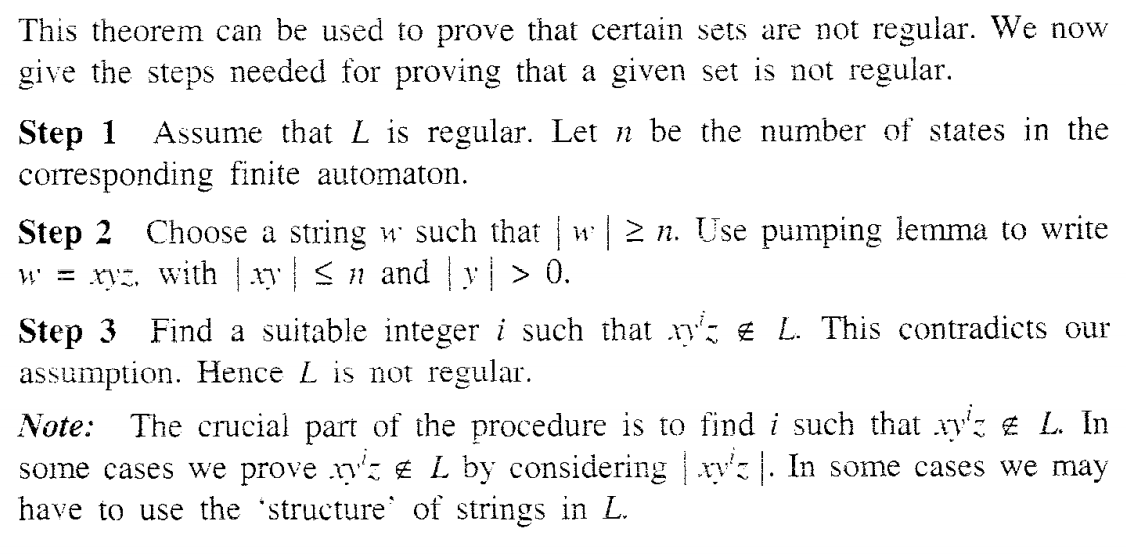 Prepared By : Dr K RAJENDRA PRASAD,  PROFESSOR, DEPT. OF CSE (CS),  IARE (Autonomous), NANDYAL
12
Pumping Lemma of Regular Sets (Or Regular Languages)
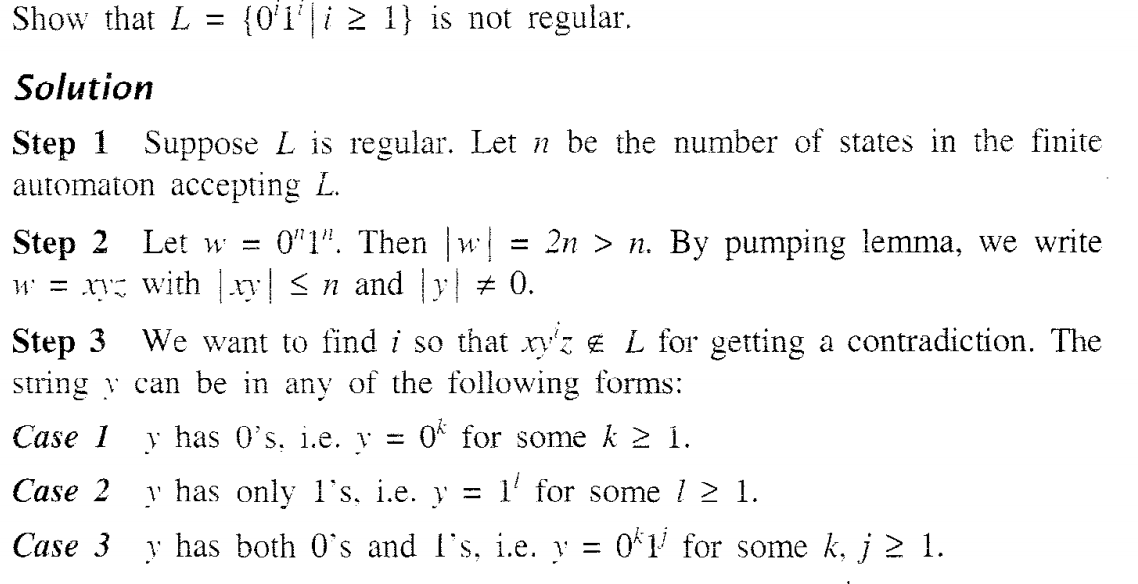 Prepared By : Dr K RAJENDRA PRASAD,  PROFESSOR, DEPT. OF CSE (CS),  IARE (Autonomous), NANDYAL
13
Pumping Lemma of Regular Sets (Or Regular Languages)
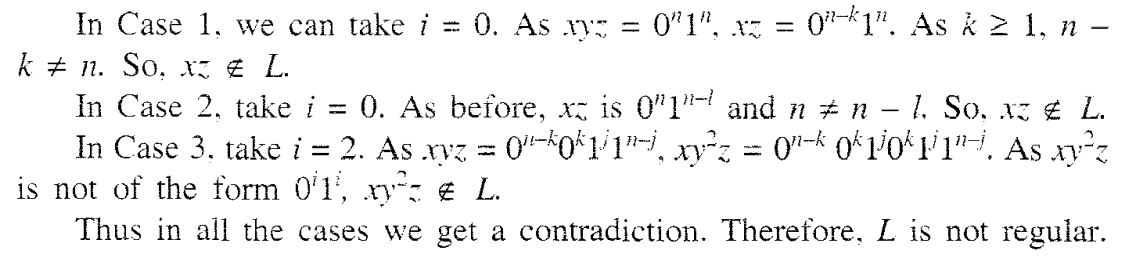 Prepared By : Dr K RAJENDRA PRASAD,  PROFESSOR, DEPT. OF CSE (CS),  IARE (Autonomous), NANDYAL
14
Pumping Lemma of Regular Sets (Or Regular Languages)
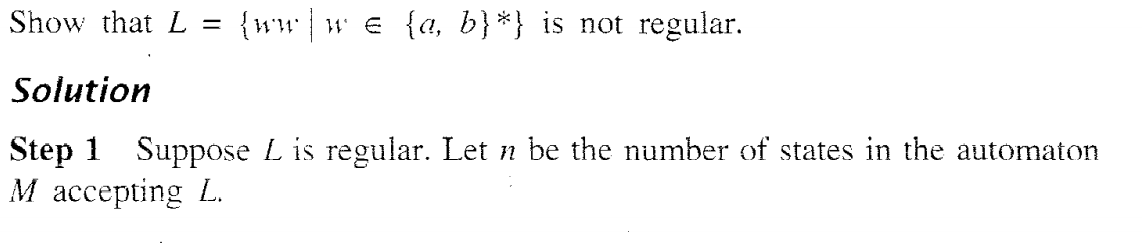 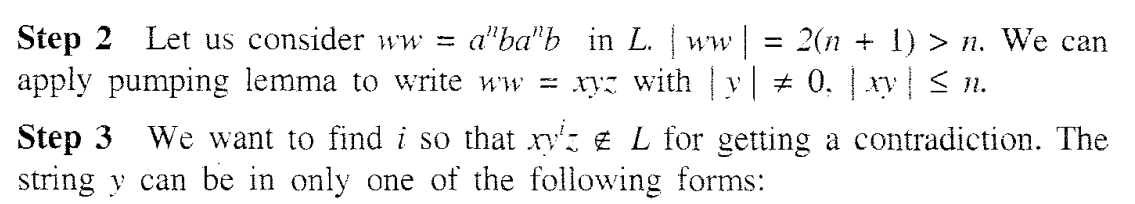 Prepared By : Dr K RAJENDRA PRASAD,  PROFESSOR, DEPT. OF CSE (CS),  IARE (Autonomous), NANDYAL
15
Pumping Lemma of Regular Sets (Or Regular Languages)
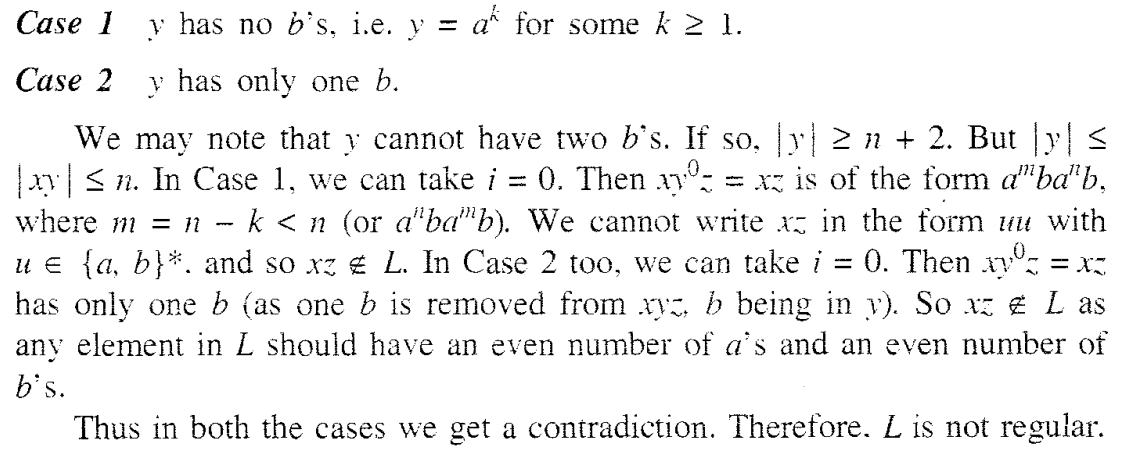 Prepared By : Dr K RAJENDRA PRASAD,  PROFESSOR, DEPT. OF CSE (CS),  IARE (Autonomous), NANDYAL
16
Pumping Lemma of Regular Sets (Or Regular Languages)
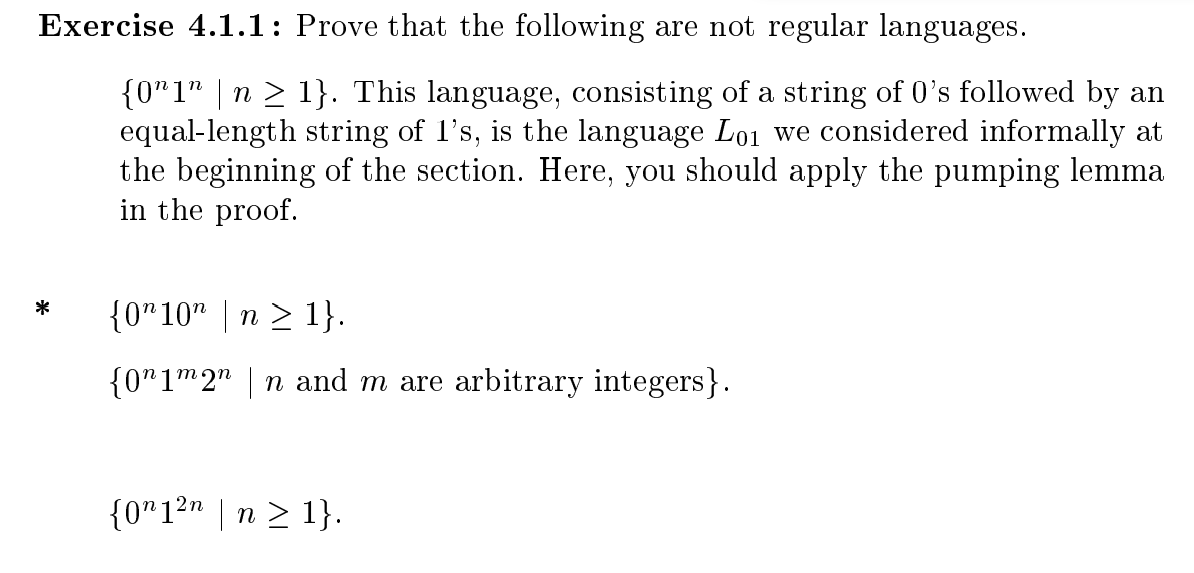 Prepared By : Dr K RAJENDRA PRASAD,  PROFESSOR, DEPT. OF CSE (CS),  IARE (Autonomous), NANDYAL
17
Pumping Lemma of Regular Sets (Or Regular Languages)
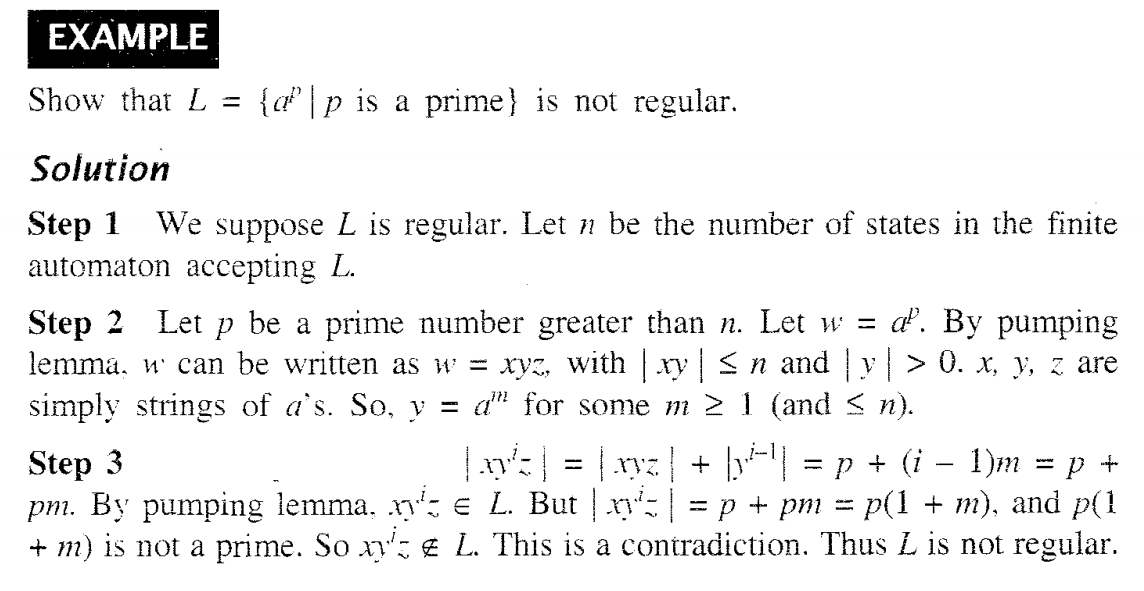 Prepared By : Dr K RAJENDRA PRASAD,  PROFESSOR, DEPT. OF CSE (CS),  IARE (Autonomous), NANDYAL
18
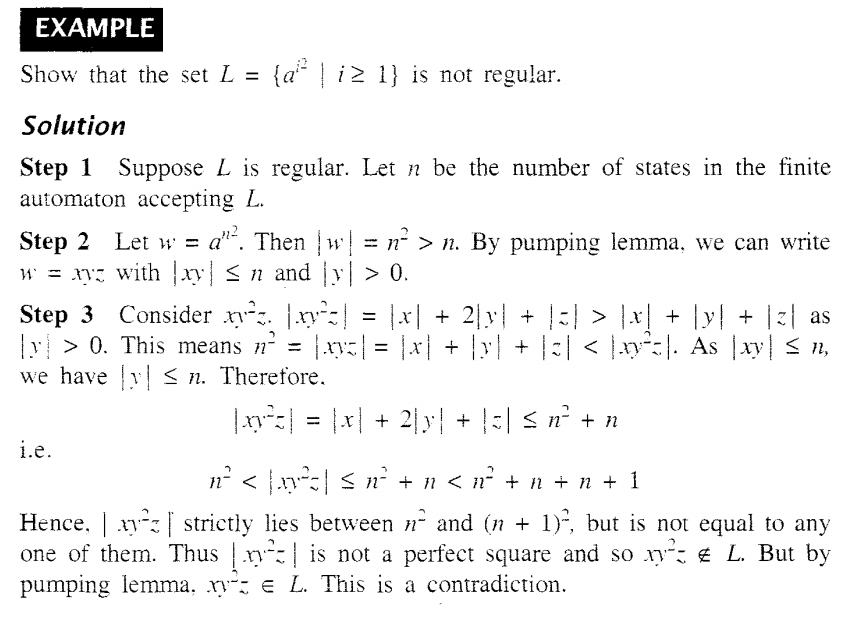 Pumping Lemma of Regular Sets (Or Regular Languages)
Prepared By : Dr K RAJENDRA PRASAD,  PROFESSOR, DEPT. OF CSE (CS),  IARE (Autonomous), NANDYAL
19
Problems : Find Finite Automata for the Regular Expressions
Construct the finite automaton equivalent to the regular expressions
aa
a*
a+b
aa+bb
ab+ba+ca
(a+b)*
(a+b)*aa
(a+b)*aa(a+b)*
(a+b)* (aa+ba) (a+b)*
(0 + 1)*(00 + 11)(0 + 1)*
(a+b+c)*ab(a+b+c)*
Construct a finite automaton accepting all strings over {0, 1} ending in 010 or 0010
Φ
Є
a
Prepared By : Dr K RAJENDRA PRASAD,  PROFESSOR, DEPT. OF CSE (CS),  IARE (Autonomous), NANDYAL
20
Problems є -NFA for the regular expressions
Construct the є -NFA for the regular expressions

aa
a*
a+b
aa+bb
ab+ba+ca
(a+b)*
(a+b)*aa
(a+b)*aa(a+b)*
(a+b)* (aa+ba) (a+b)*
(0 + 1)*(00 + 11)(0 + 1)*
(a+b+c)*ab(a+b+c)*
Prepared By : Dr K RAJENDRA PRASAD,  PROFESSOR, DEPT. OF CSE (CS),  IARE (Autonomous), NANDYAL
21
Problems : Find null-NFA for the regular expressions
Construct the є -NFA for the regular expressions

aa
a*
a+b
aa+bb
ab+ba+ca
(a+b)*
(a+b)*aa
(a+b)*aa(a+b)*
(a+b)* (aa+ba) (a+b)*
(0 + 1)*(00 + 11)(0 + 1)*
(a+b+c)*ab(a+b+c)*
Prepared By : Dr K RAJENDRA PRASAD,  PROFESSOR, DEPT. OF CSE (CS),  IARE (Autonomous), NANDYAL
22
Problems: FA to RE
Find the regular expression for the following finite automata
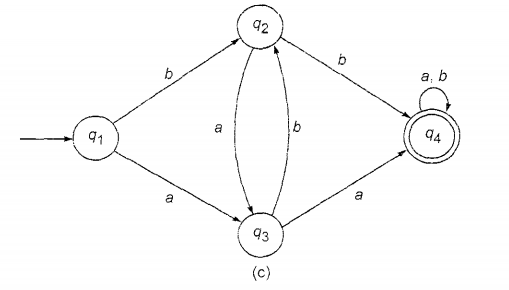 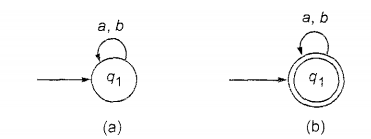 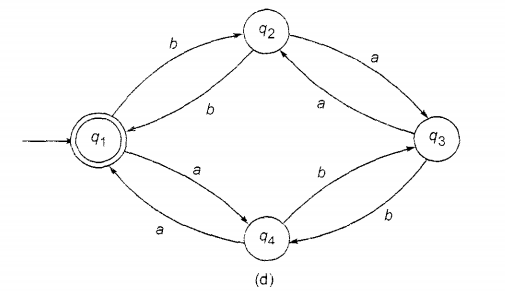 Prepared By : Dr K RAJENDRA PRASAD,  PROFESSOR, DEPT. OF CSE (CS),  IARE (Autonomous), NANDYAL
23
Find the regular expression for the following finite automata
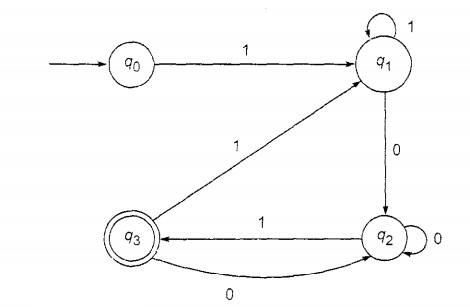 Prepared By : Dr K RAJENDRA PRASAD,  PROFESSOR, DEPT. OF CSE (CS),  IARE (Autonomous), NANDYAL
24